«Память сильнее времени»
Посвящается  76-ой годовщине со дня победы 
в великой отечественной войне 1941-1945 годов
Архивный отдел управления культуры Администрации 
города Ханты-Мансийска
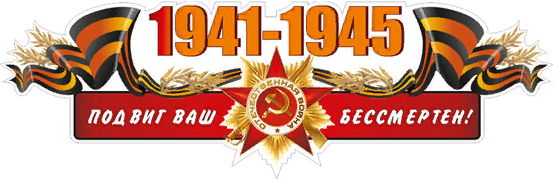 Война прошла…Следы ее остались…Но подвигов вовек нам не забыть!Они за нас в жестокий срок сражались.Их славе навсегда бессмертной быть!Солдат-защитник всей земле известен,И каждый был героем в том бою,Он воевал по-разному, но честно,Встав навсегда в почетном том строю.
Война прошла…Но нам сегодня надоУвековечить подвиги солдат,Чтоб каждого нашла его награда,Чтоб каждый мог — пусть через годы — знать:Что не забыт! Не списан! Не в архиве!На постаменте памяти людей!Что подвиг, героизм его в активе,И он как вождь, а не среди вождей.
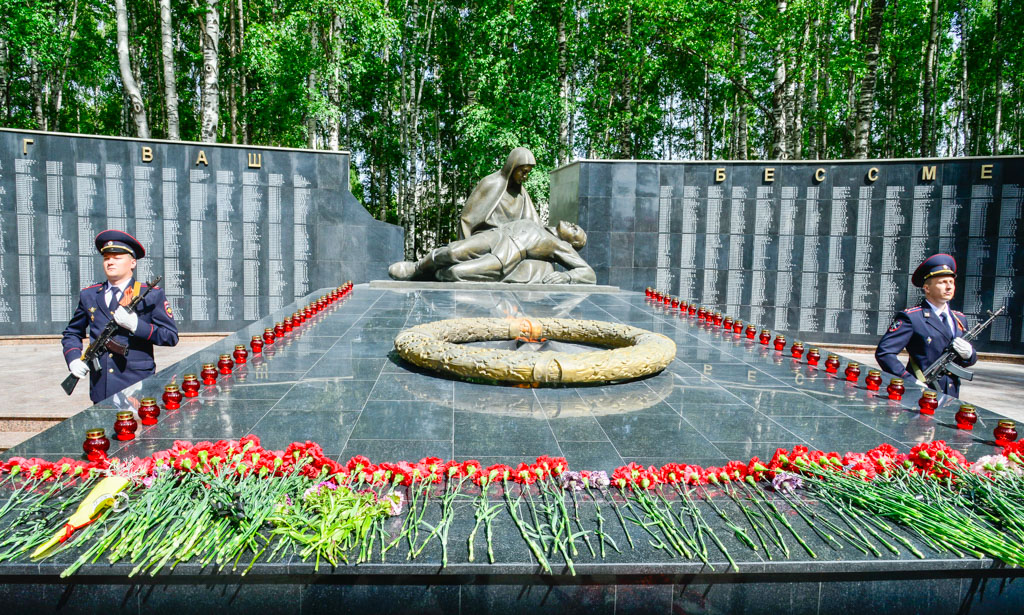 Ольга Безымянная
Глушков Дмитрий яковлевич (1926 – 2000)
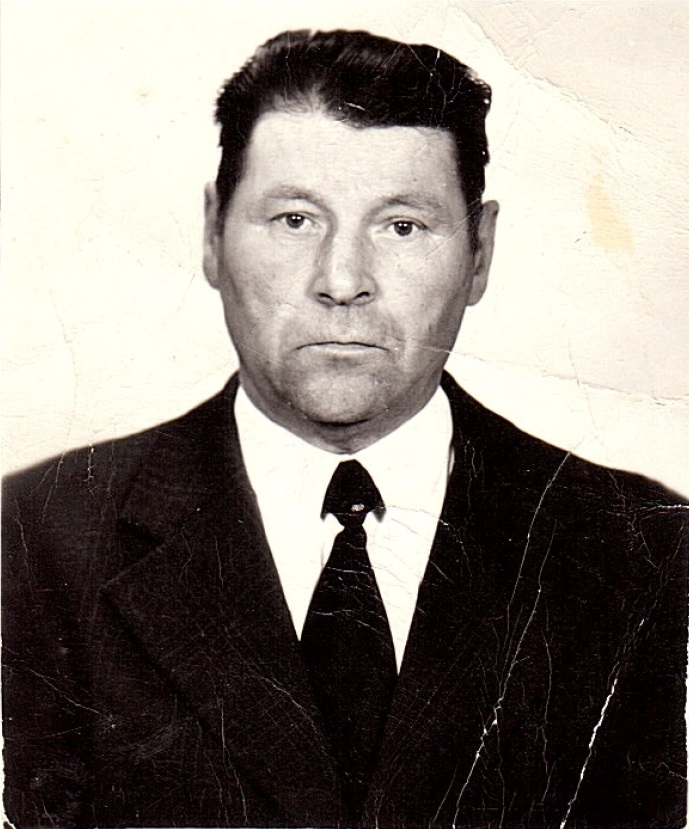 Родился 4 ноября 1926 года в деревне Маркушка Кикнурского района Кировской области.  Работал по специальности – кузнец.
Призван на военную службу из школы фабрично-заводского обучения в 1943 году. 
С января 1943 года по март 1944 год воевал в 421-ом стрелковом полку – стрелком.
С марта 1944 года по декабрь 1944 год воевал в 140-ом заградительном отряде – стрелком. 
С декабря 1944 года по март 1946 год воевал в 19 гвардейском стрелковом полку – стрелком.
В марте 1945 года тяжело ранен в правую ногу. Демобилизован в 1946 году. Вернулся к себе на родину в деревню Маркушка Кикнуровского района Кировской области.
Боевые  награды
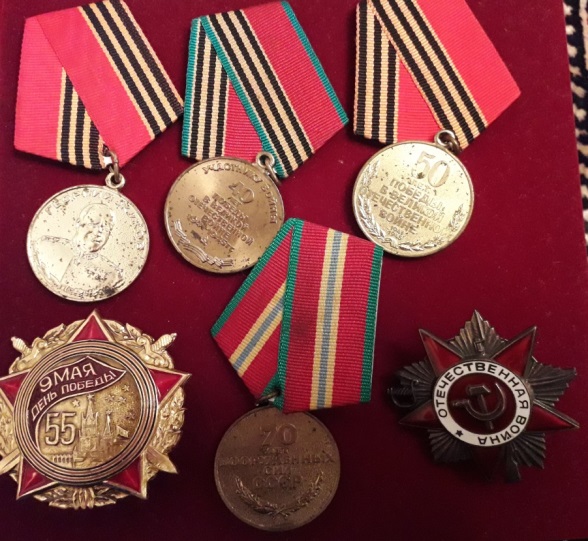 Орден Отечественной войны I степени.
Медали:
«За отвагу»,
«За победу над Германией в Великой Отечественной войне 1941-1945 гг.»,
«Жукова»,
юбилейные медали
Семья
Спустя несколько лет после пережитой Великой Отечественной войны Дмитрий Яковлевич встретил свою супругу Глушкову Александру Михайловну. Семья обосновалась в деревне Бажина Кикнуровского района Кировской области. У них родилось трое детей – две девочки и один мальчик.

В 1961 году  семья переехала в город Ханты-Мансийск, где родились еще двое сыновей.
трудовые  награды
Глушков Дмитрий Яковлевич  проработал кузнецом 30 лет в СУ-20  «Тюменьгазстрой», 
за что и получил множество почетных грамот и благодарностей
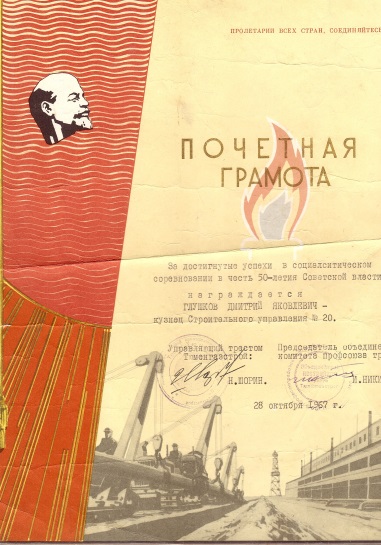 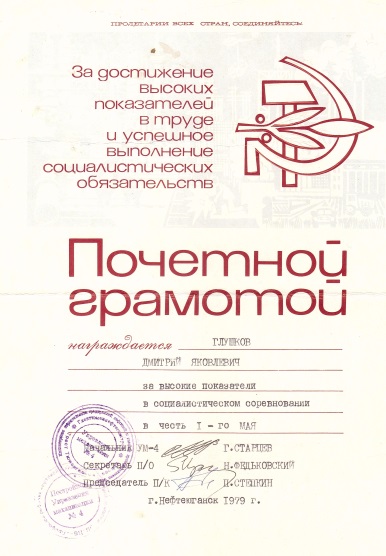 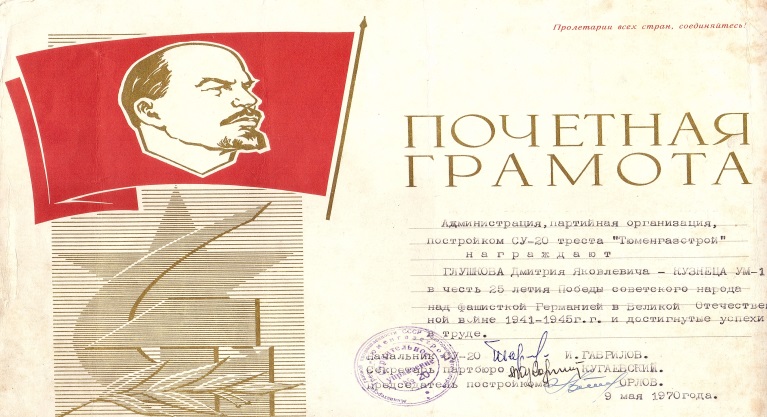 Родился 28 декабря 1926 года в селе Реполово Ханты-Мансийского района.
В 1944 году призван на службу в армию. Прежде чем попасть на фронт проходил обучение в пехотных войсках около шести месяцев.
Далее был отправлен на фронт для участия в боевых действиях.
С марта 1945 года по май 1945 год участвовал в героическом штурме и освобождении города Праги (Чехословакия). 
С августа 1945 года по сентябрь 1945 года участвовал в войне с Японией.
Сургутсков николай васильевич(1926 – 1982)
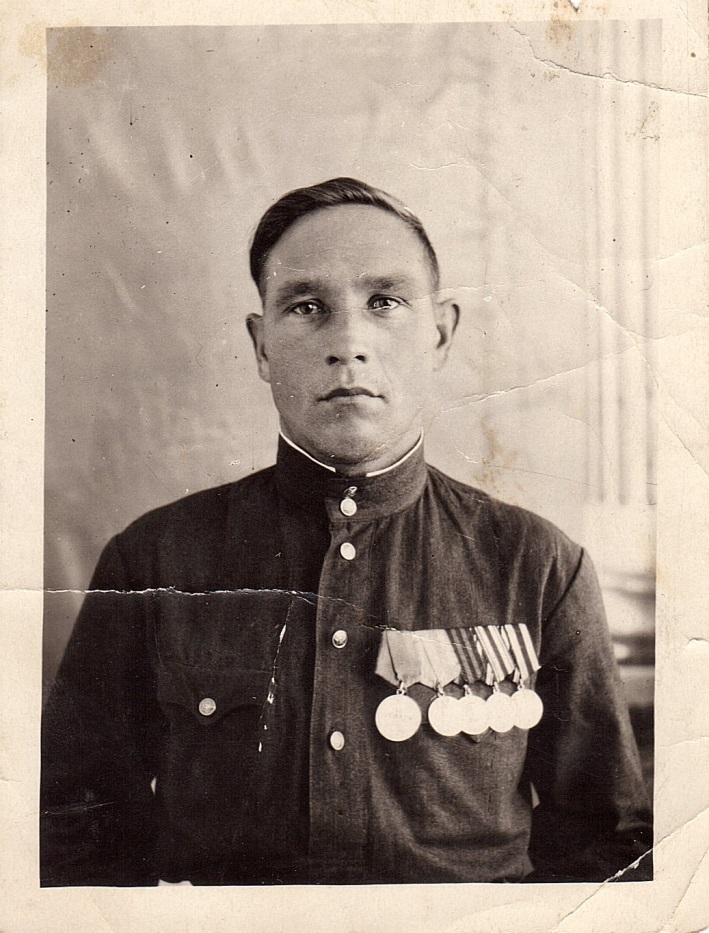 Боевые  награды
Сургутсков Николай Васильевич  награжден медалями:
 «За отвагу», 
 «За освобождение Праги»,  
«За победу над Японией»,
 «За победу над Германией в Великой Отечественной войне 1941-1945гг.», 
«В ознаменование тридцатой годовщины Советской армии и флота 1918-1948гг.»
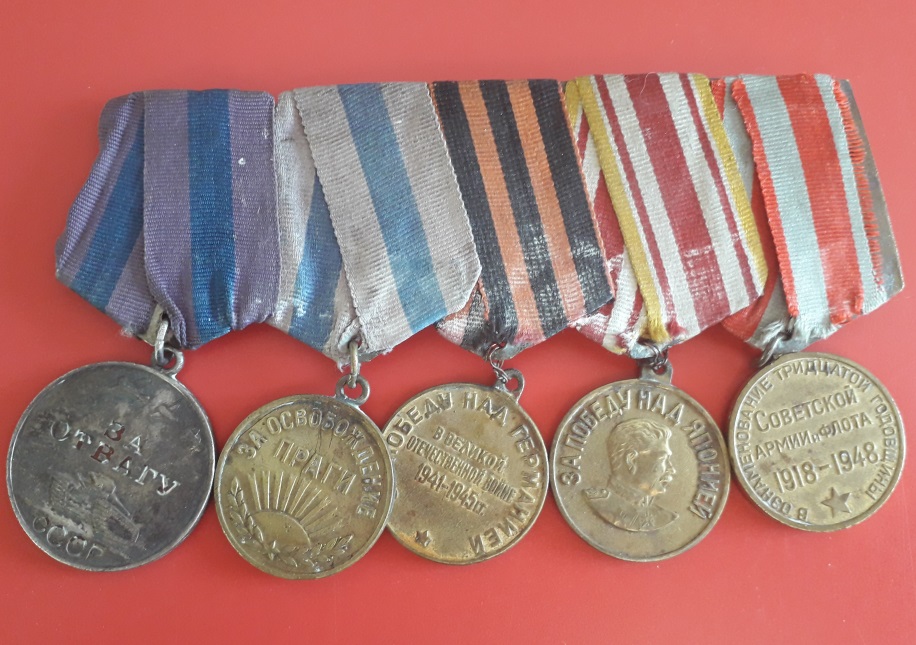 Семья. Мирная жизнь
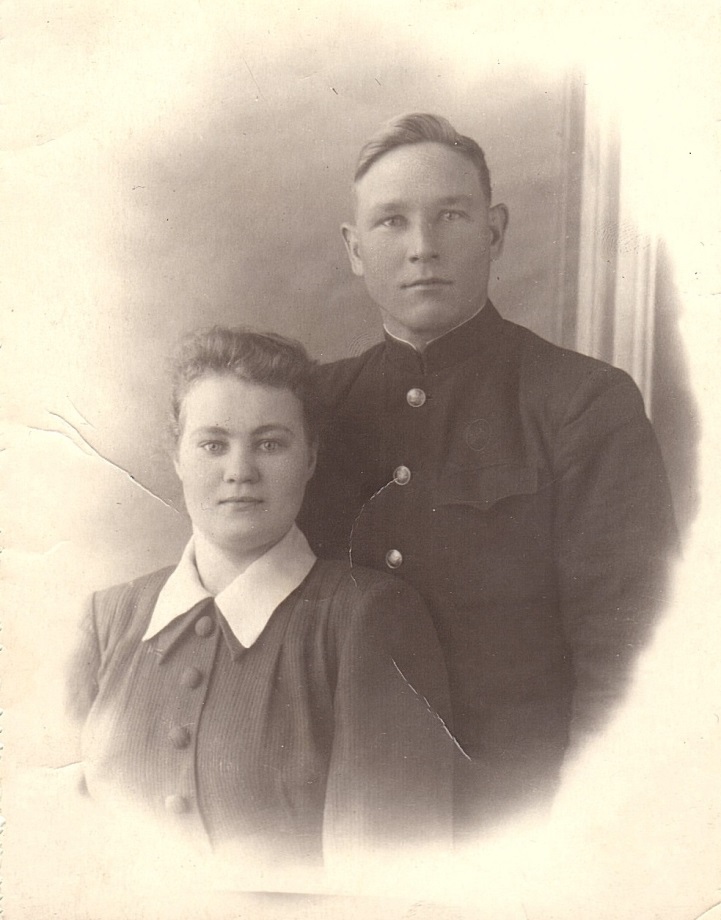 В 1949 году был демобилизован, вернулся к себе на родину в село Реполово. Закончил партийные курсы, работал организатором по политической части ПТУ-10. Строил совхоз Сибирский в 5 км от села Реполово.
Переехал в пос. Цынгалы Ханты-Мансийского района, где и встретил свою супругу Першину Феоктисту Кузьмовну.
У них родилось двое сыновей. 
В 1972 году переехал со своей семьей в
 г. Ханты-Мансийск, где и проживал до конца своей жизни, умер в октябре 1982 года.
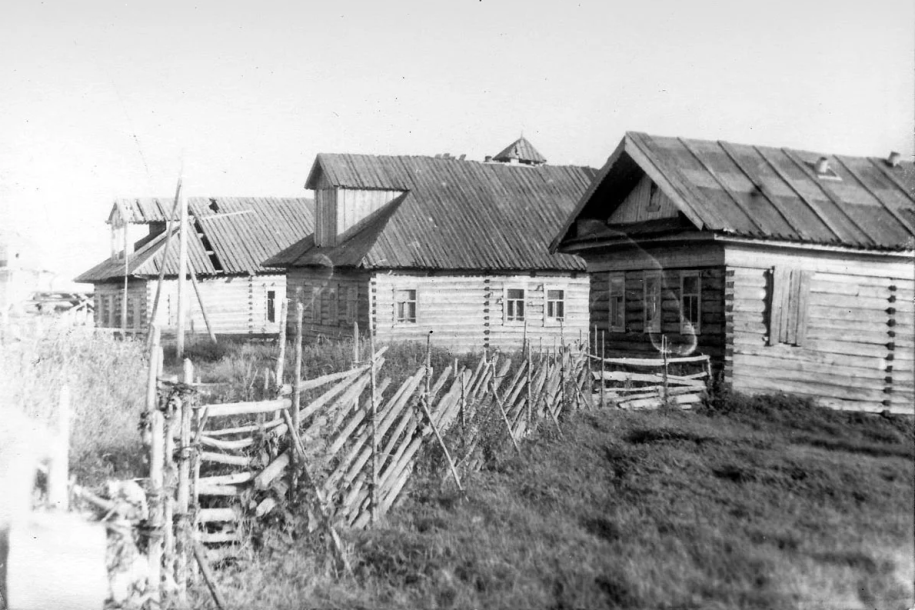 Аликов Алексей Андреевич(1909-1982)
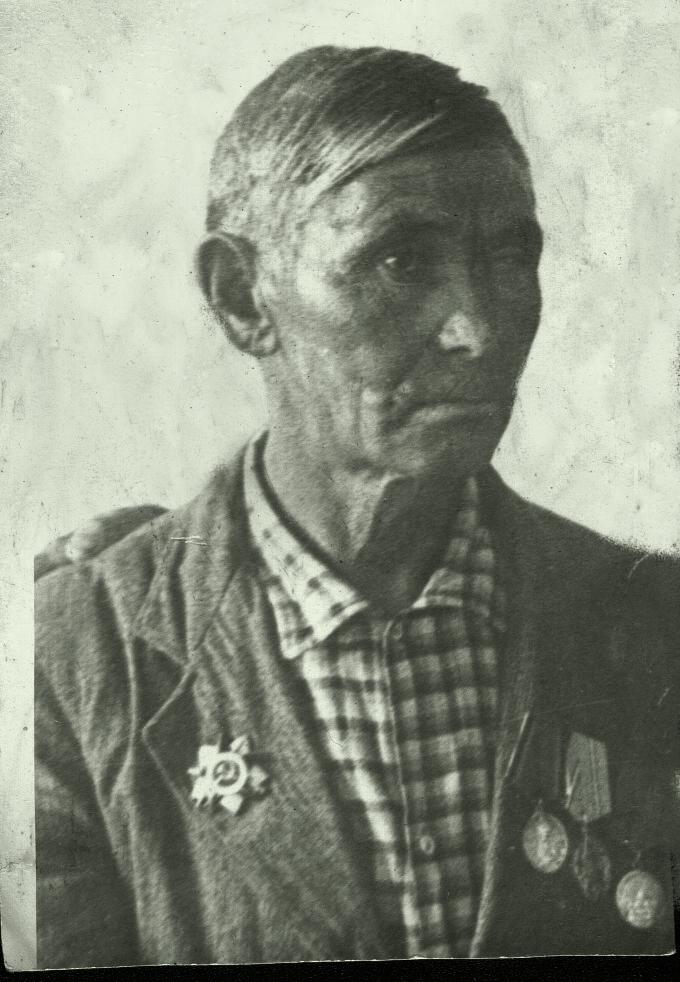 Родился осенью 1909 года в деревне Большой Вар (Вун Вар) Самаровского (ныне Ханты-Мансийского) района в большой семье. С малых лет пас оленей, рыбачил, охотился с братьями и родителями. 
Военную присягу Алексей Андреевич принял 15 сентября 1942 года.  Он был хорошим охотником, стрелял метко, поэтому его определили в снайперы в состав 201-ой стрелковой дивизии 92 стрелкового полка 9 роты.
Участвовал в обороне Ленинграда.
Алексей Андреевич не раз был  тяжело ранен. Этому свидетельствуют справки о ранении.Вернулся домой инвалидом  II группы
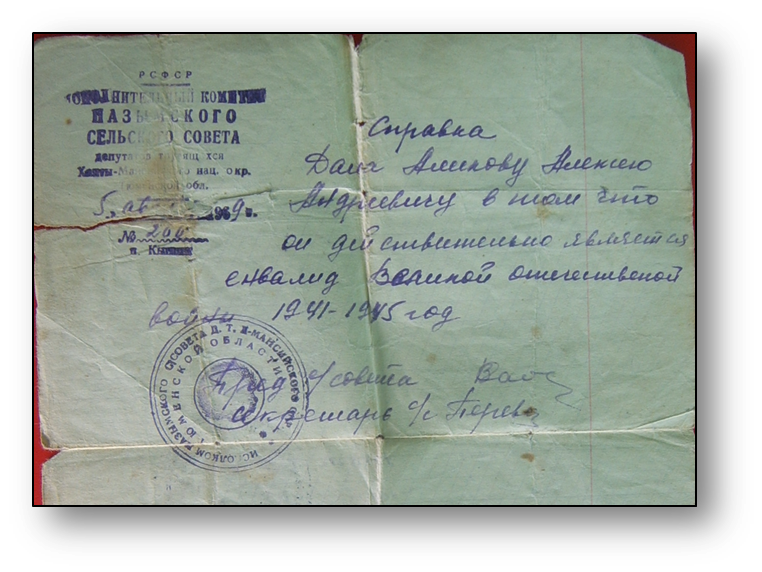 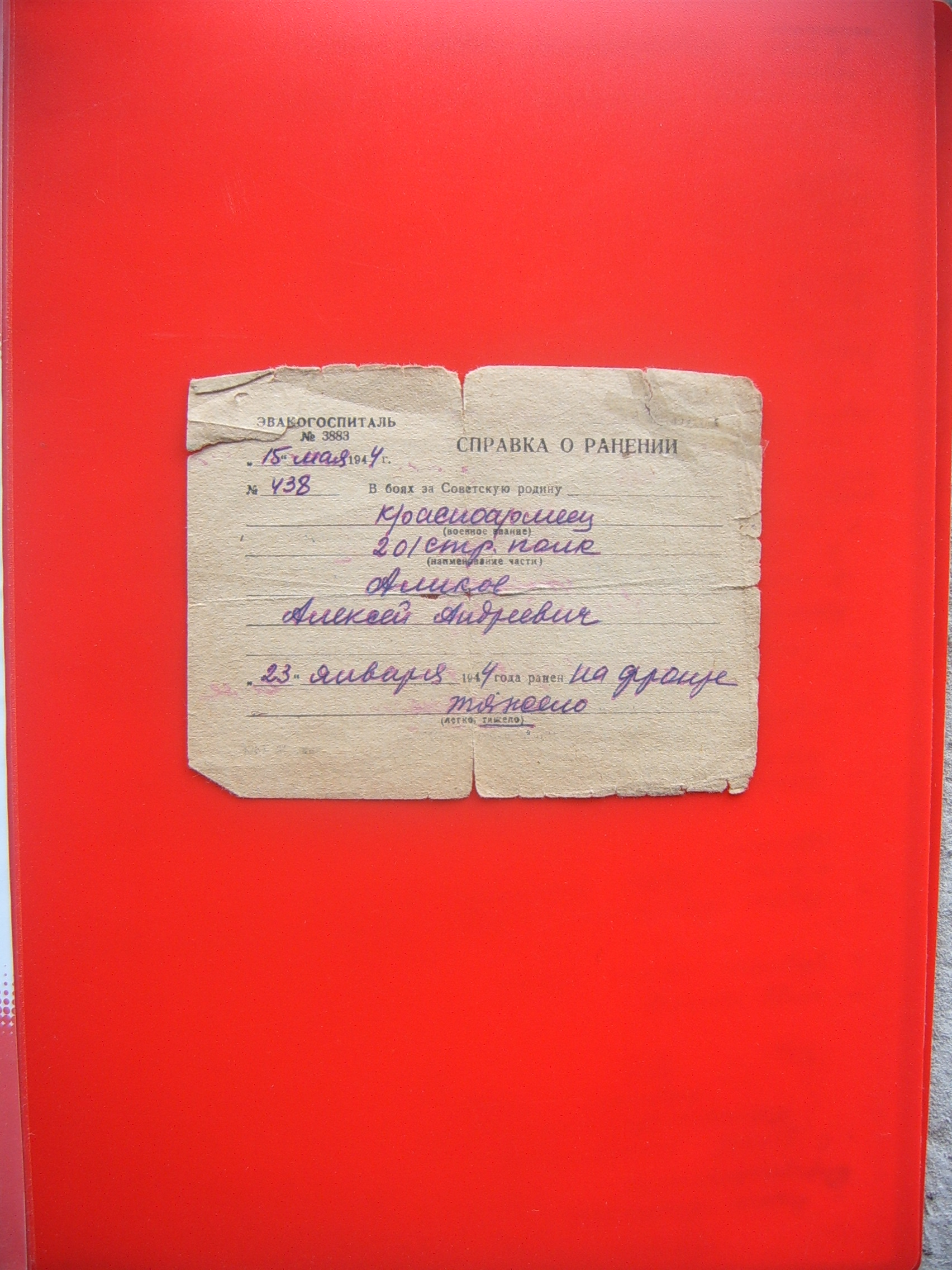 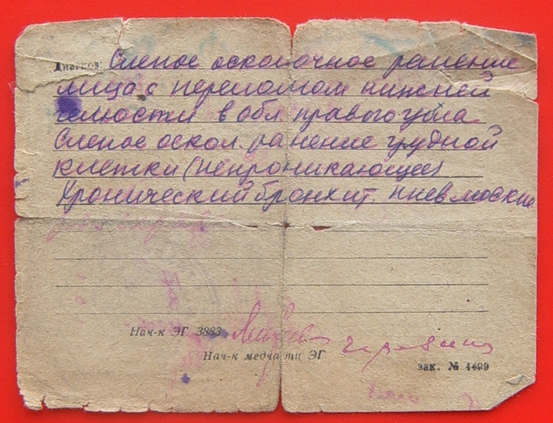 Боевые  награды
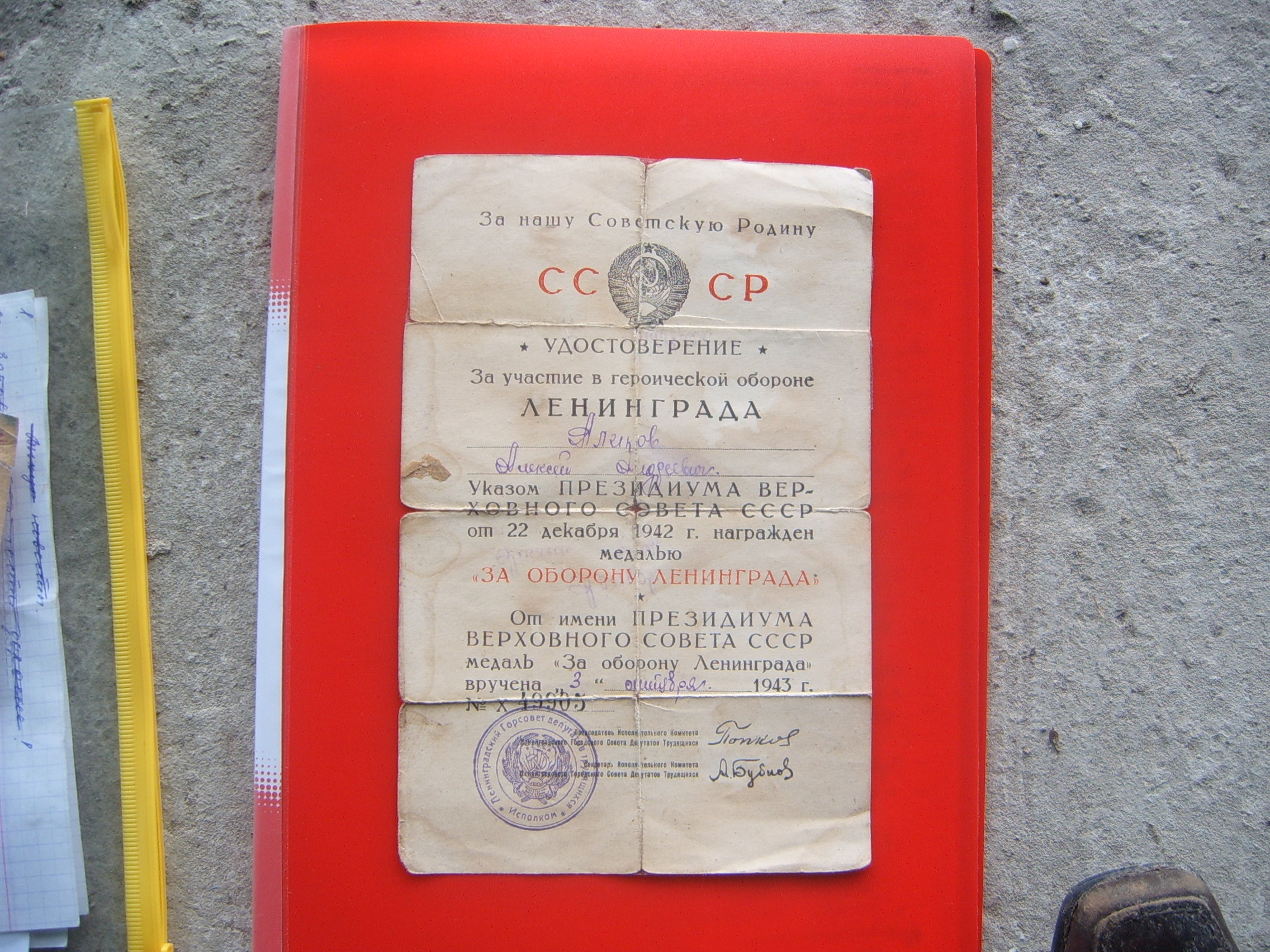 Был награжден медалью 
«За оборону Ленинграда» 22  декабря 1942 года.   Медаль была вручена 3 октября 1943 года.
Награжден орденом Отечественной войны 2 степени.
Юбилейными медалями:
«Двадцать лет Победы в Великой Отечественной войне 
1941 – 1945 гг.»,
«Двадцать пять лет Победы в Великой Отечественной войне  1941 – 1945 гг.»
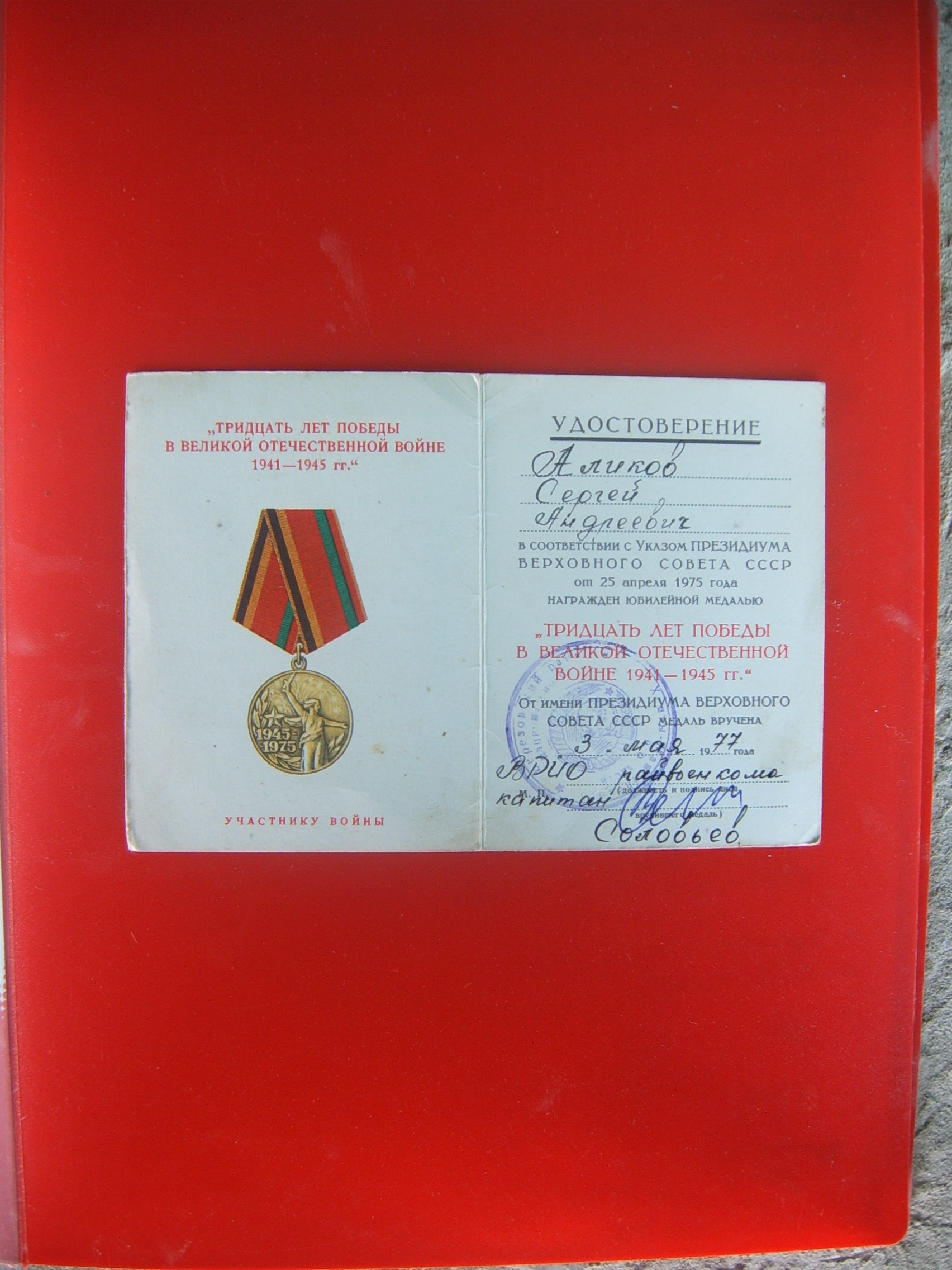 «Тридцать лет Победы в Великой Отечественной войне 
      1941 – 1945 гг.»
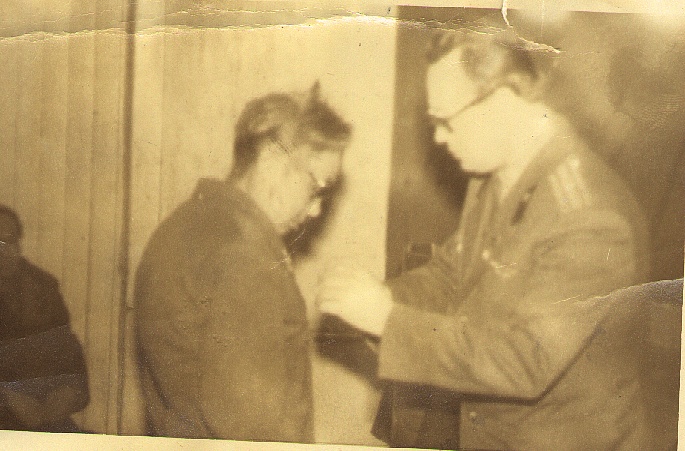 Награждение 
юбилейной медалью
«Пятьдесят лет Вооружённых
 сил СССР»
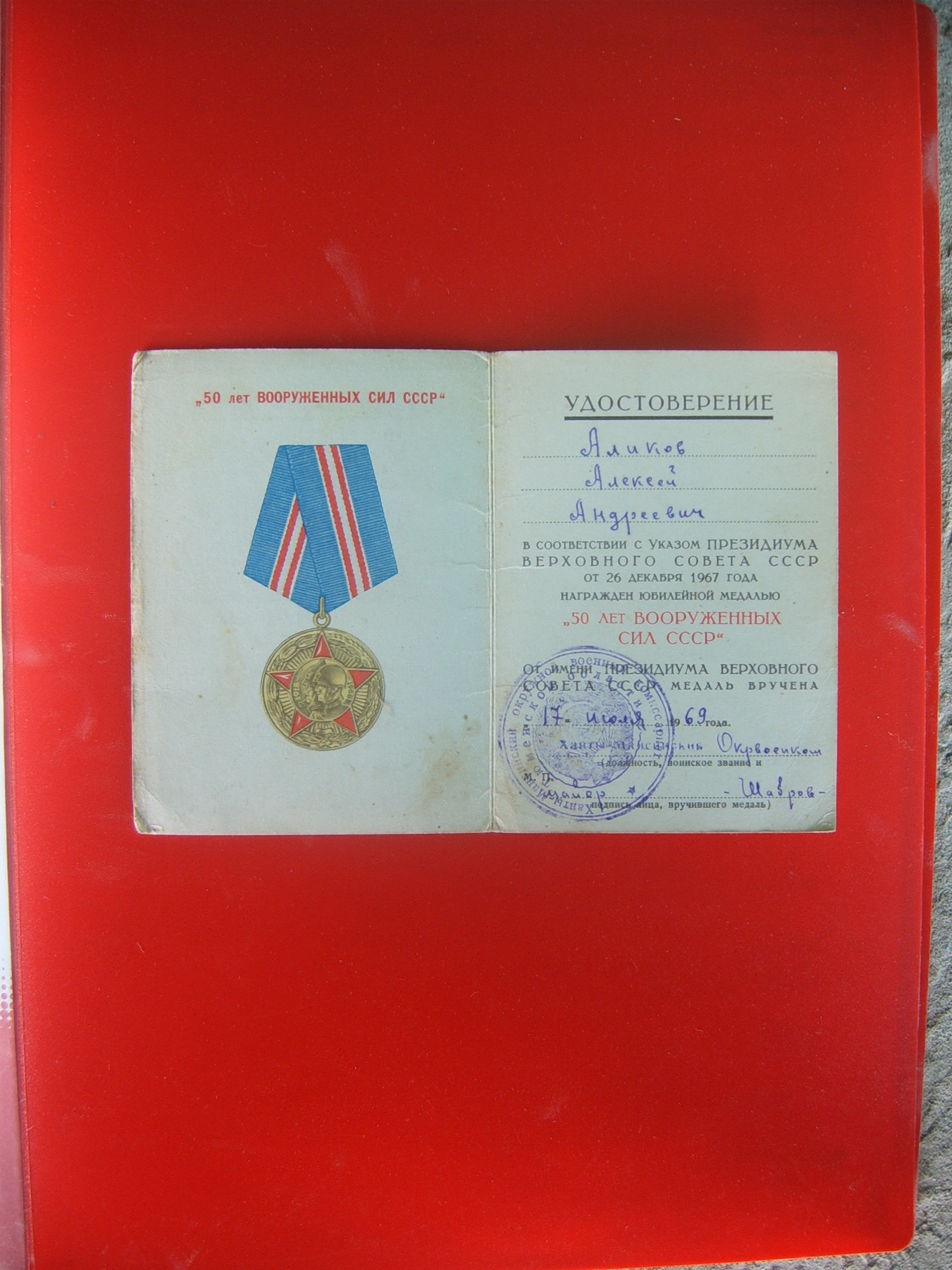 После войны Алексей Андреевич, толком  не оправившись от ран, работал в Вершине плотником, был на курсах бригадиров, строил дома, делал деревянные баркасы, лодки. 
Но его манил привычный, кочевой уклад жизни, поэтому он с семьей перешел в оленеводческую бригаду Назымского колхоза
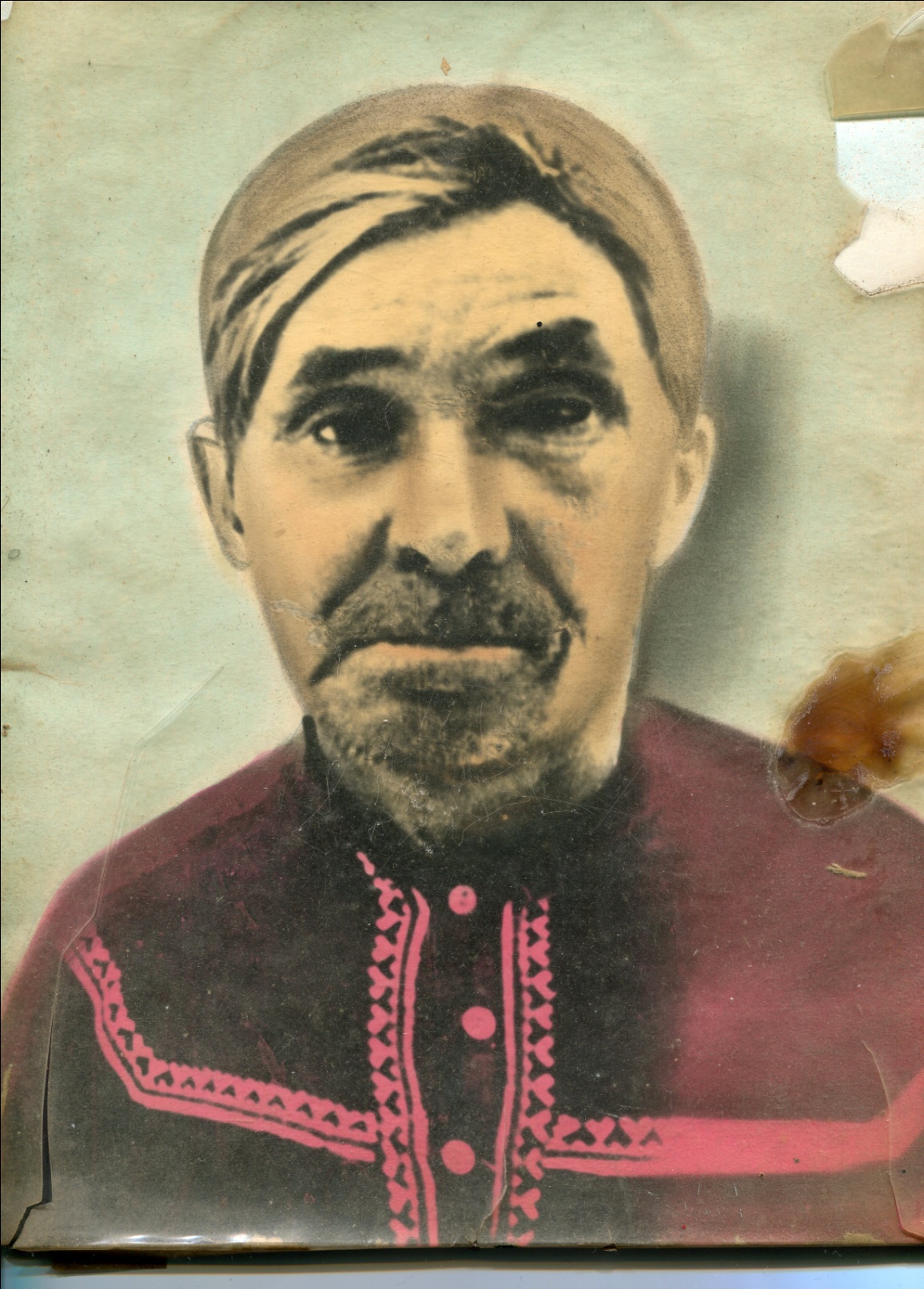 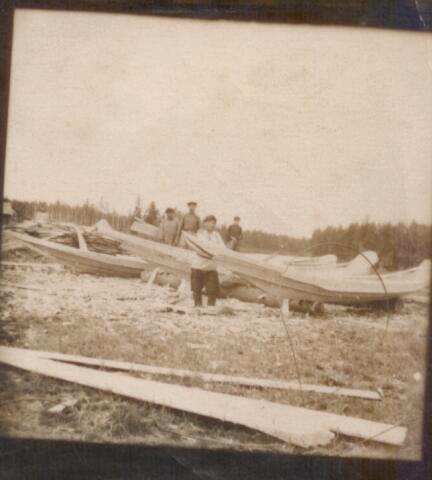 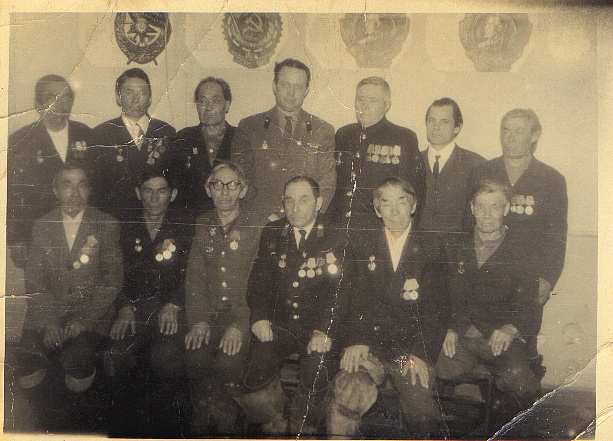 Ветераны войны

Аликов Алексей Андреевич
 в первом ряду, четвертый  справа
Горькие воспоминания
Алексей Андреевич военные годы вспоминал с болью в сердце. Ведь они, фашисты, никого не жалели. Сколько солдат, офицеров погибли от пуль немецких снайперов. И Алексей Андреевич  был вынужден «охотиться» на врагов. 
Вот один эпизод, рассказанный им. Появился снайпер - финн с немецкой стороны. Он уже унес немало жизней наших солдат и офицеров. И вот приказ: уничтожить. Почти неделю выслеживал Алексей Андреевич вражеского снайпера. По каким - то одному ему известным знакам определил финна на дереве, но, к сожалению, и сам был обнаружен. Выстрелы прозвучали одновременно. Теряя сознание, Алексей Андреевич увидел, как тот падал с дерева. Ему же пулей снесло челюсть, попал в госпиталь. Потом опять фронт. Опять тяжело ранен, осколочное ранение в спину.
Скосырев Гавриил Леонтьевич(1912-1992)
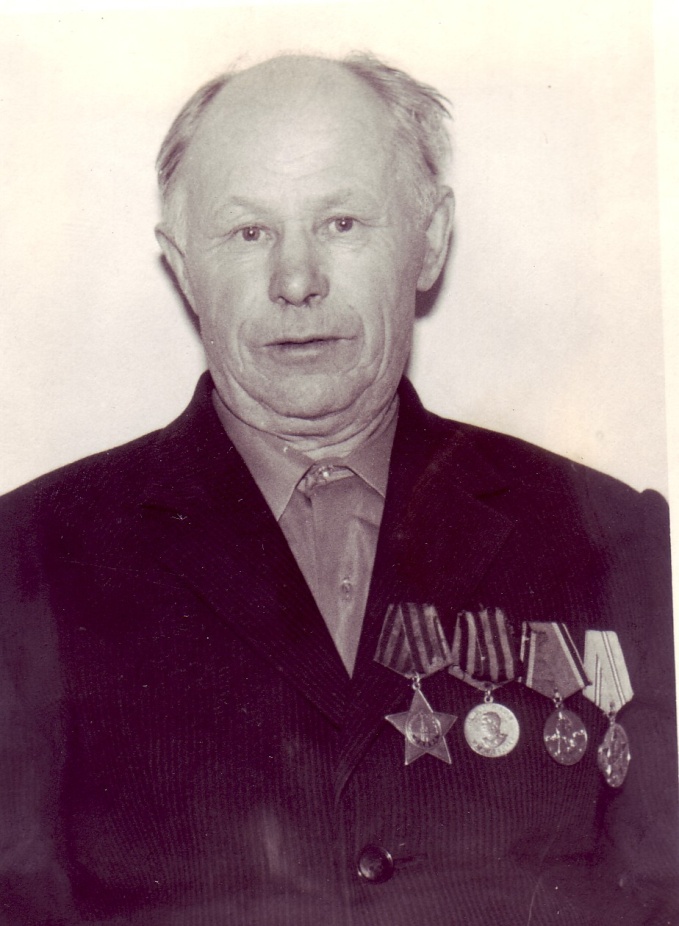 Родился 8 апреля  в 1912 году в деревне Белогорье  
Ханты-Мансийского района в многодетной семье, в которой было  6 детей (4 сестры и 2 брата). Закончил 4 класса начальной школы  в своей родной деревне и сразу же пошёл работать. До  войны в 27 лет женился на Агнии Митрофановне, которая стала его единственной любовью. Через год у них родился мальчик,  которого назвали Леонид, а потом две дочери-погодки. 
А после началась Великая Отечественная война.
Гавриил  Леонтьевич  был призван в армию 29 августа  1941 года из деревни Белогорье. Служил  в зенитно- артиллерийских  войсках.
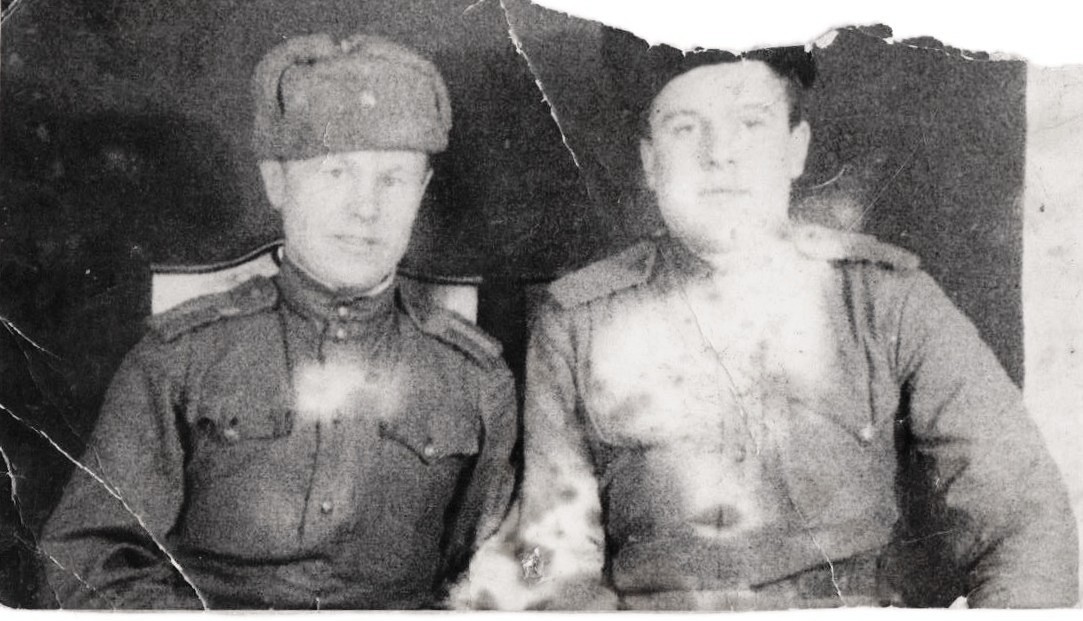 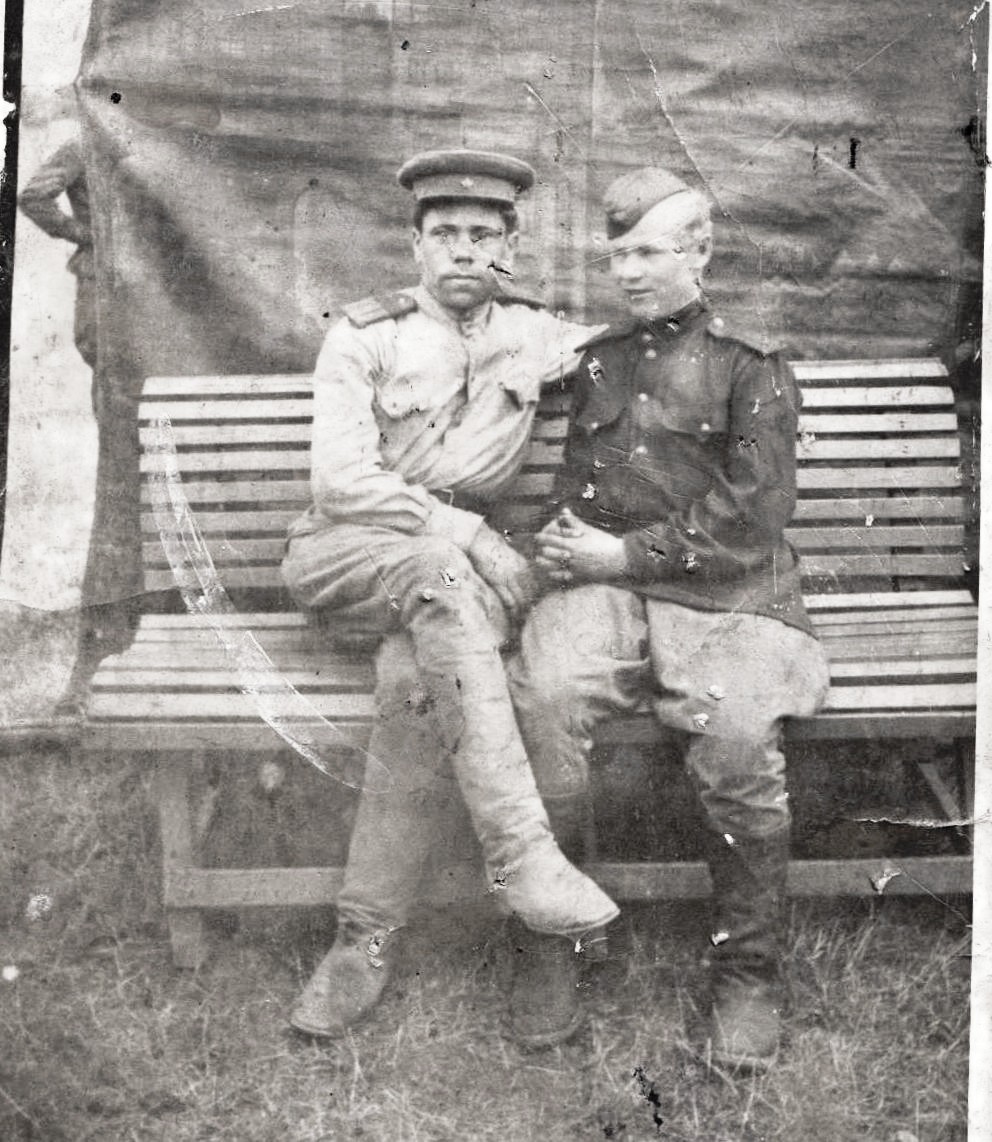 Принимал активное участие в боях на Курско-Орловском направлении при освобождении города Белгорода. В 1943 году участвовал в освобождении города Будапешта и других городов Венгрии. На фронте, в июле 1943 года, он вступил в ряды КПСС.
В 1945 году участвовал в боях за освобождение города Харькова.
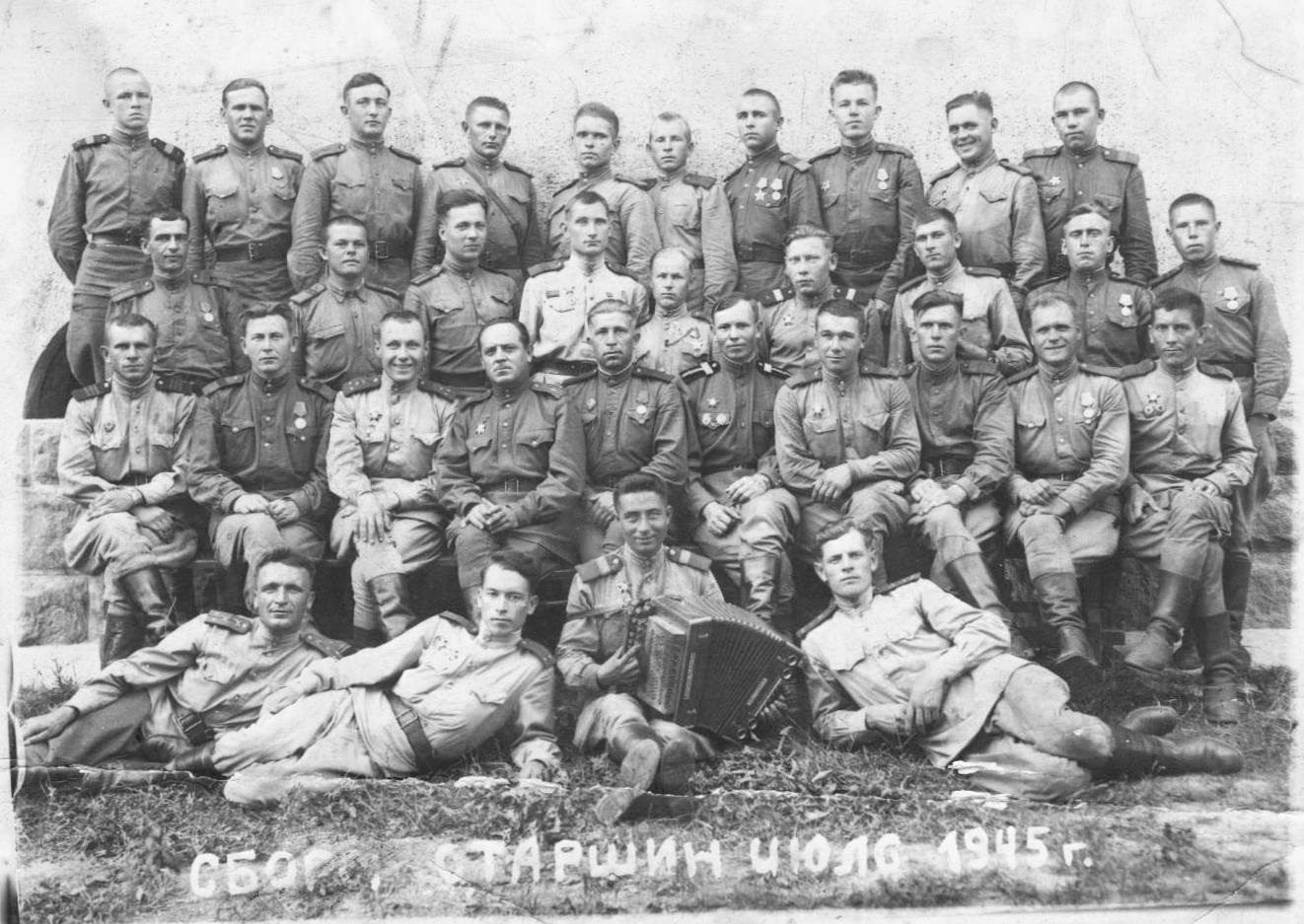 Гавриил Леонтьевич 
войну закончил старшиной
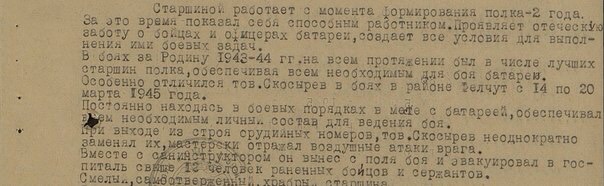 Сбор старшин , 
июль 1945 г.
Боевые награды
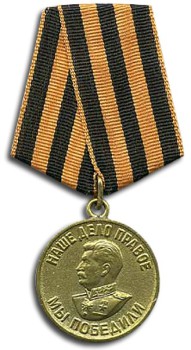 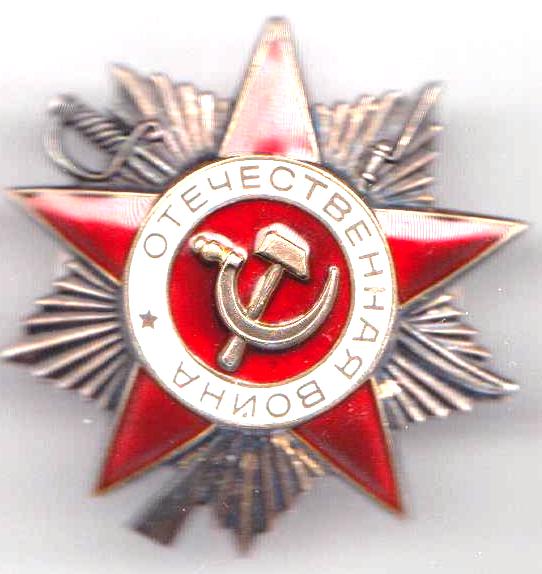 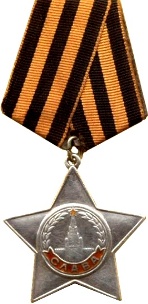 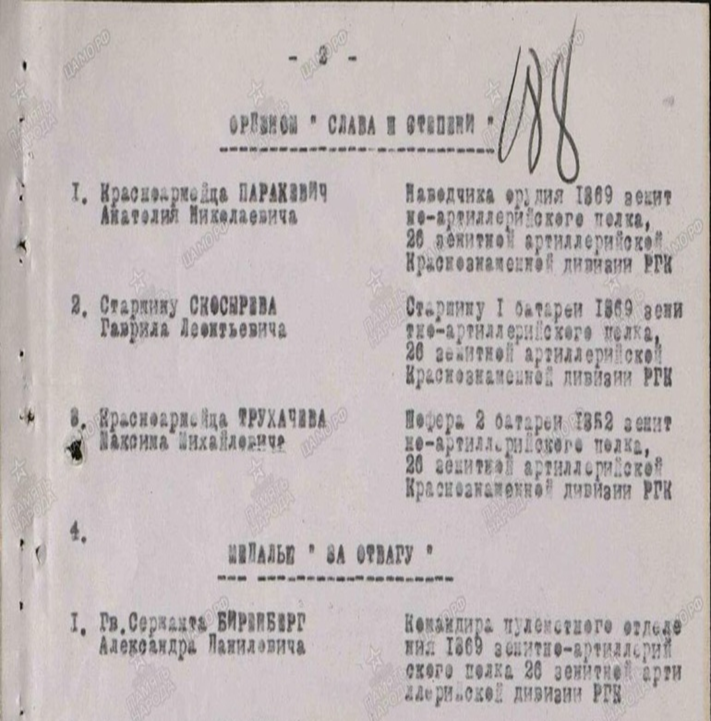 Медаль  
 «За победу над
 Германией 
в Великой Отечественной
 войне 1941-1945 гг.»
Орден 
Отечественной войны 
II cтепени
Орден  Славы 
III степени
Юбилейные медали
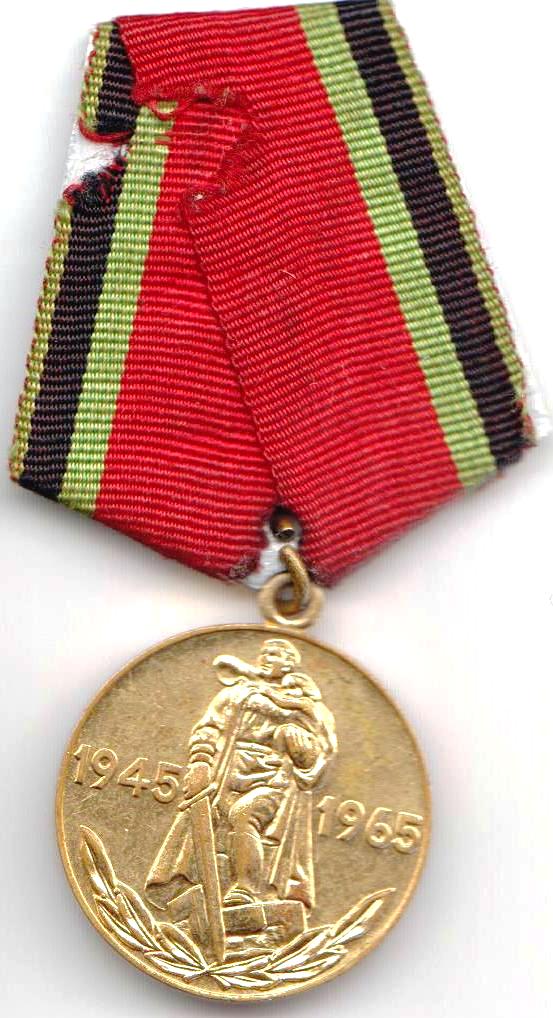 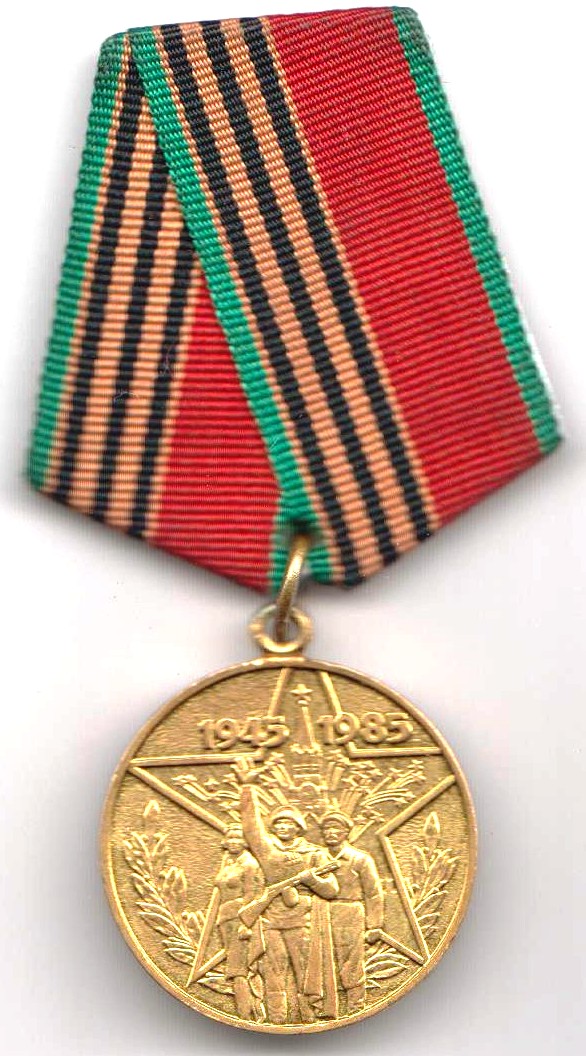 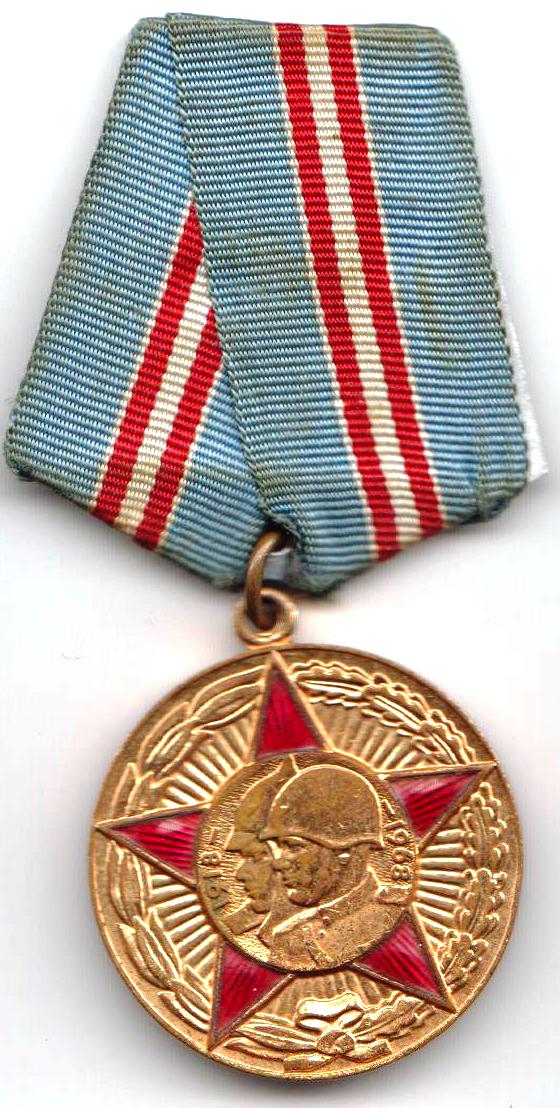 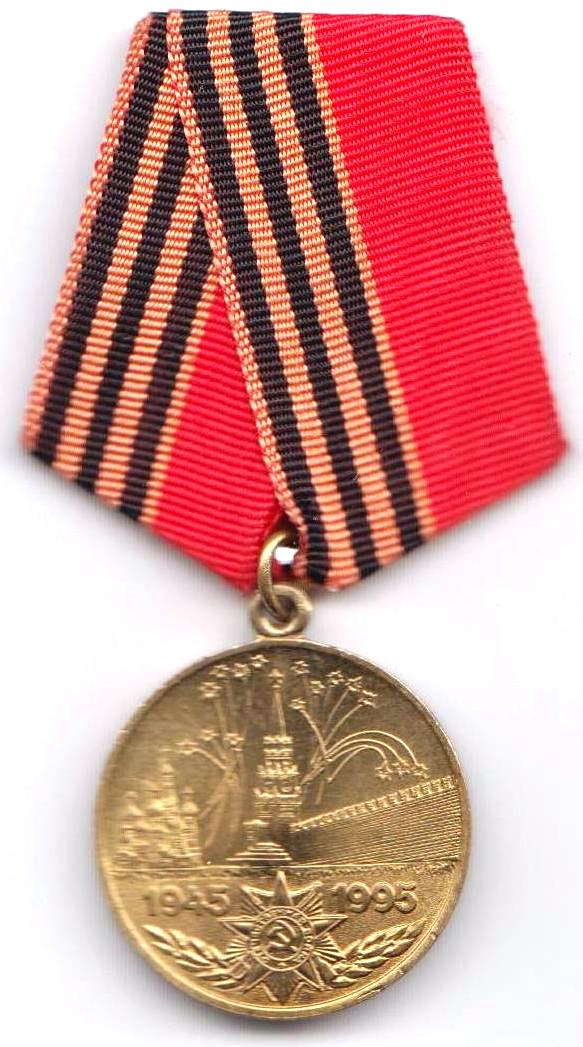 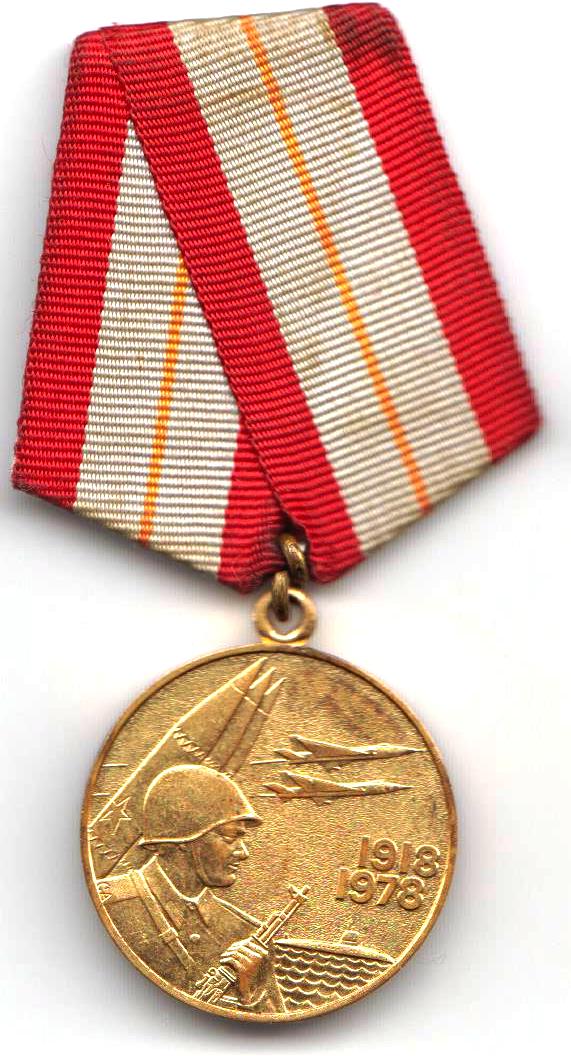 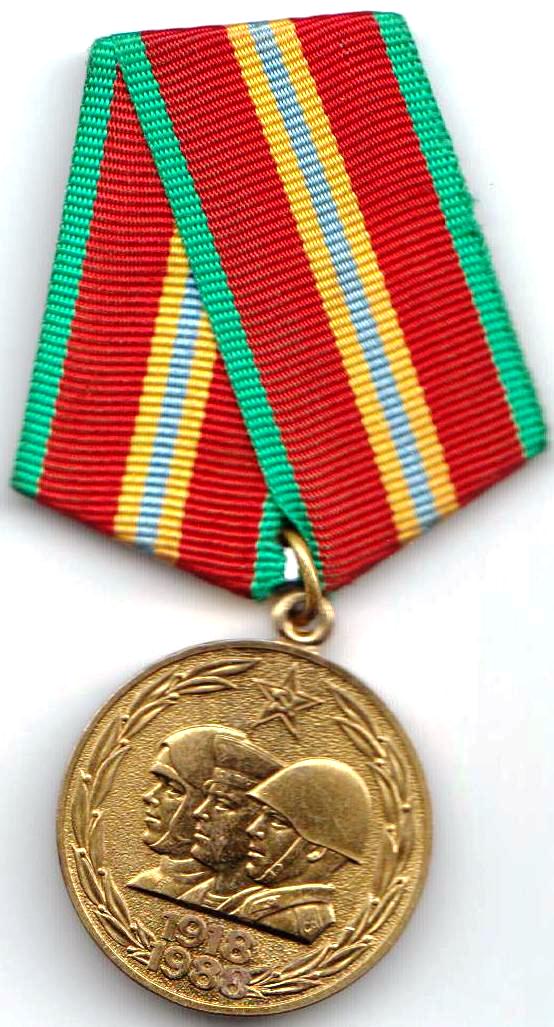 «50 лет Победы в Великой Отечественной войне 1941-1945 гг.»
«50 лет 
Вооружённых Сил СССР»
«Сорок лет 
Победы в Великой Отечественной войне 1941—1945 гг.»
«Двадцать лет Победы в Великой Отечественной войне 1941-1945 гг.»
«60 лет Вооружённых 
Сил СССР»
«70 лет Вооружённых 
Сил СССР»
Семейные реликвии
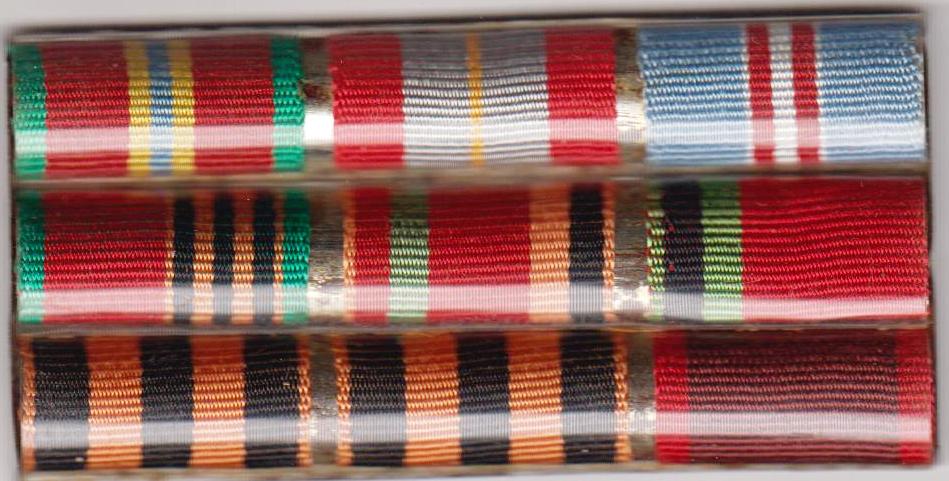 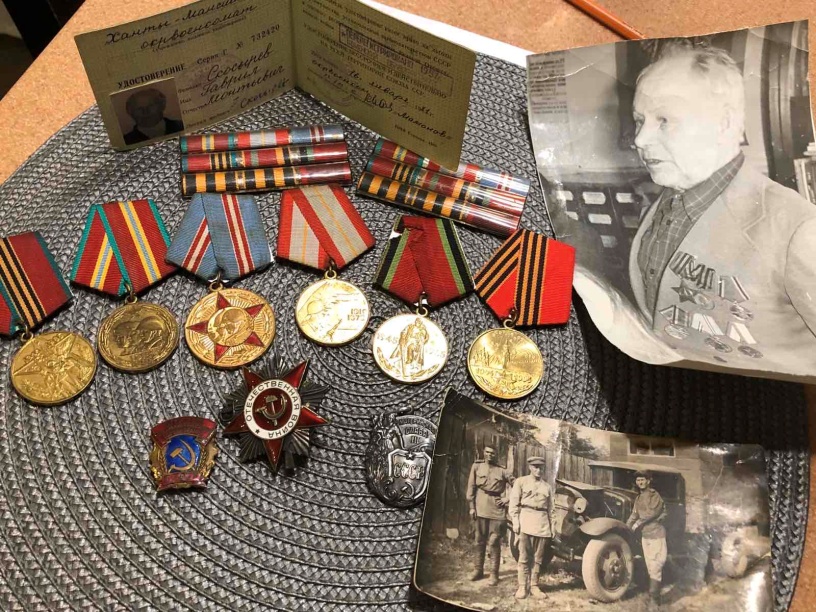 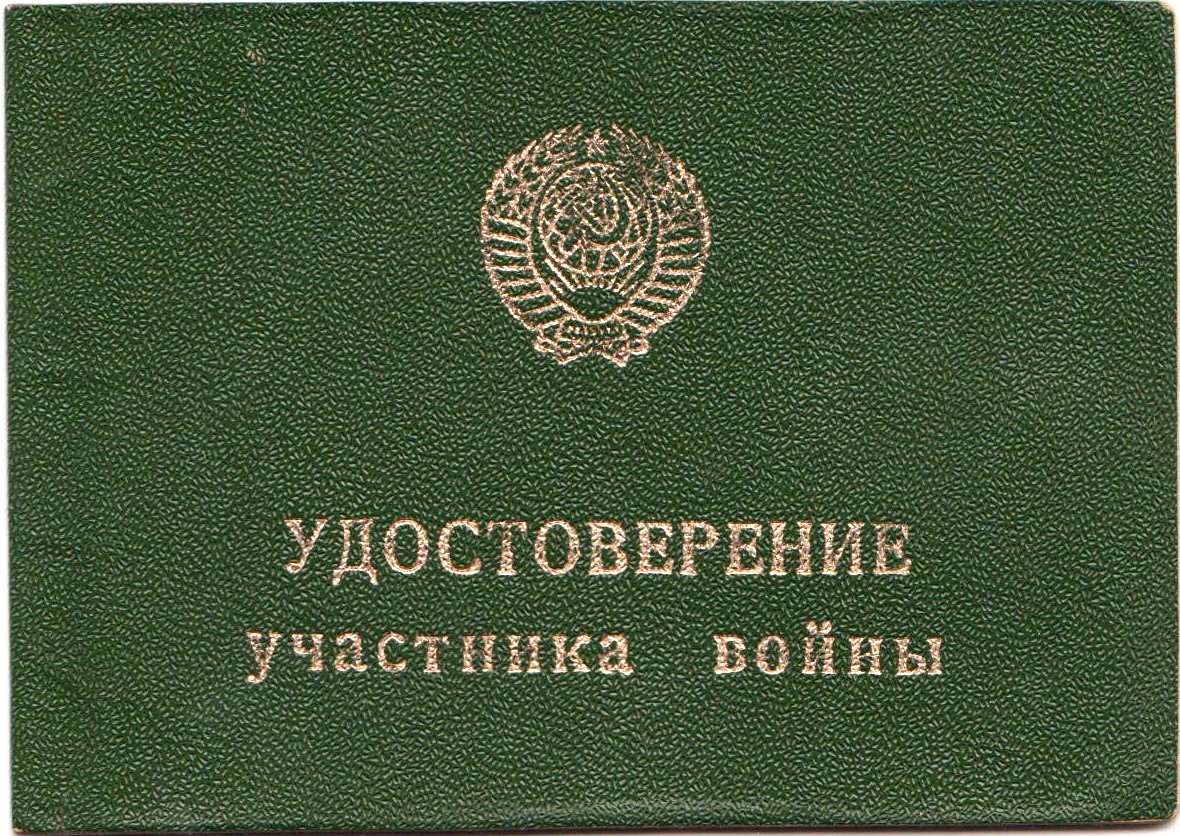 Трудовые будни
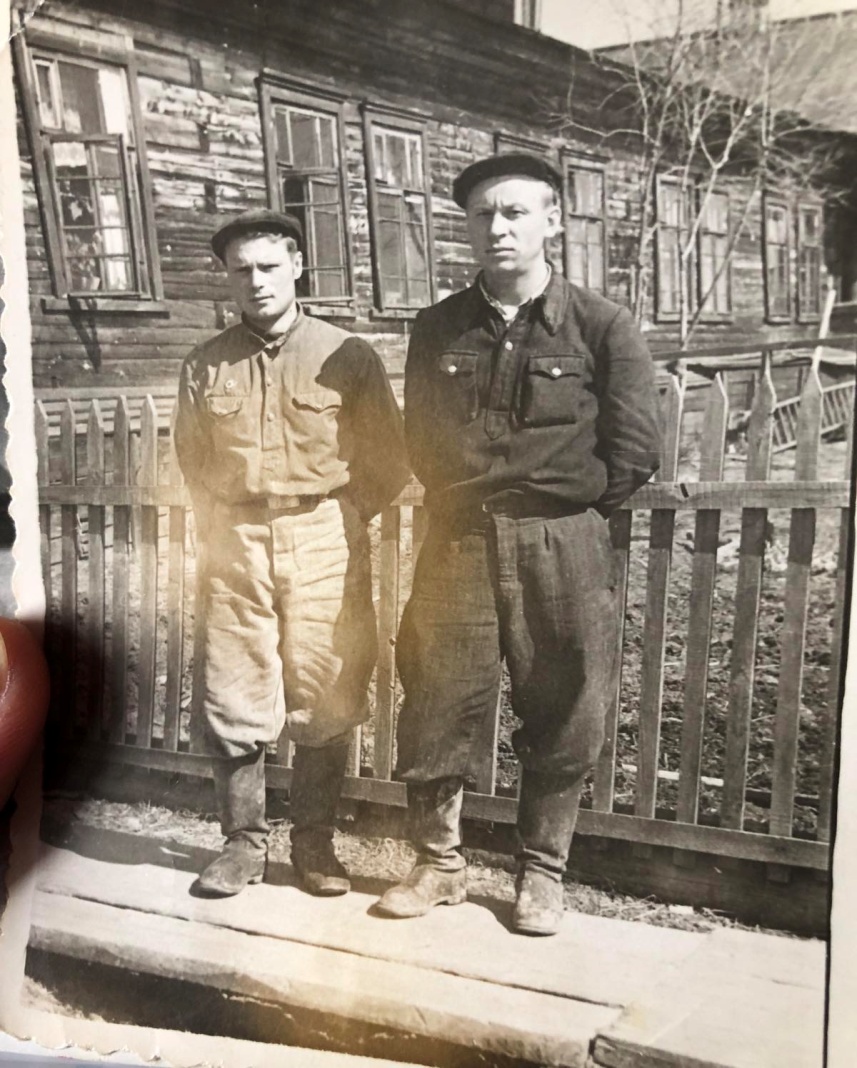 После войны  Гавриил Леонтьевич много лет проработал в Белогорье рыбаком, начальником цеха, а потом  партийным работником. Всегда принимал активное участие в общественной жизни поселка
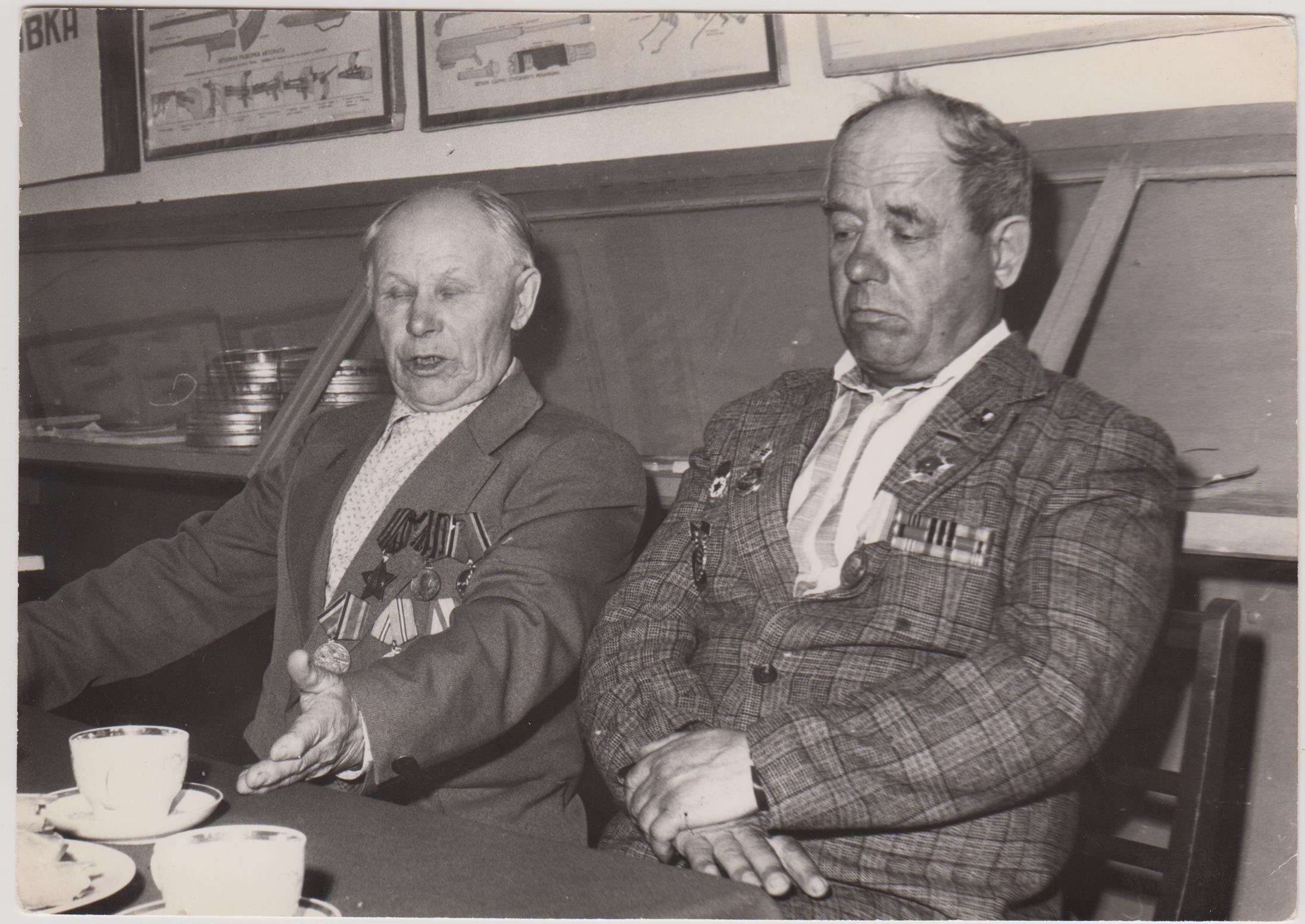 Беседа со школьниками в центральной библиотеке
 п. Луговской
Общественная Деятельность
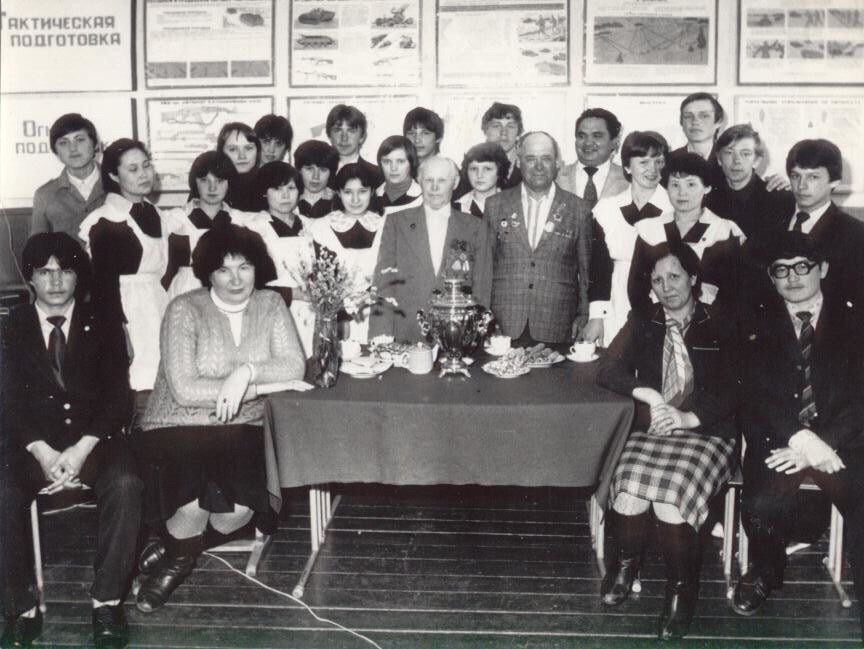 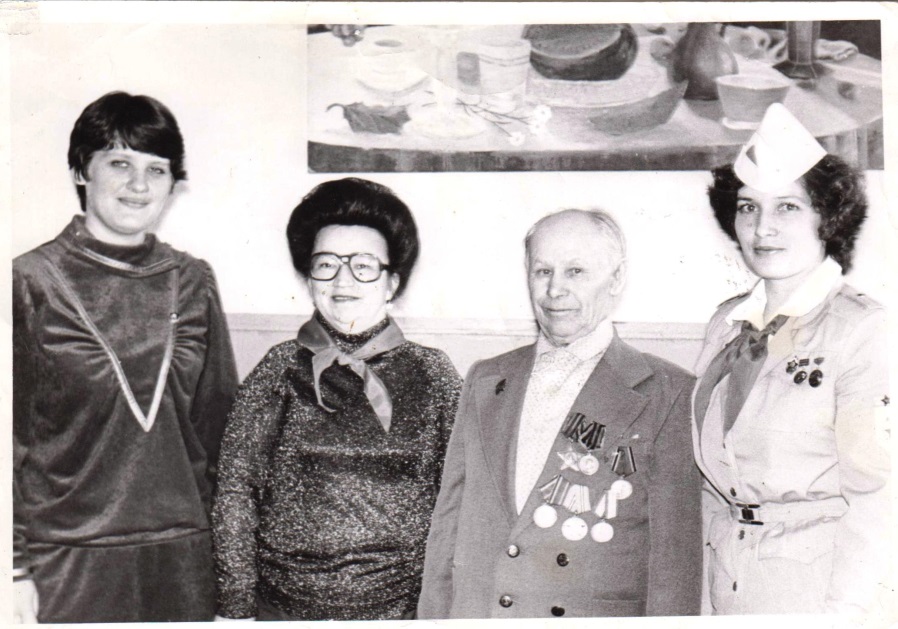 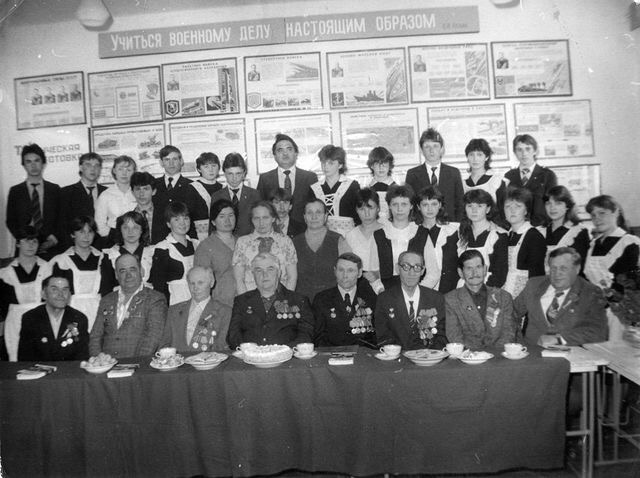 Встреча с лидерами пионерской организации 
 в  Луговской  школе
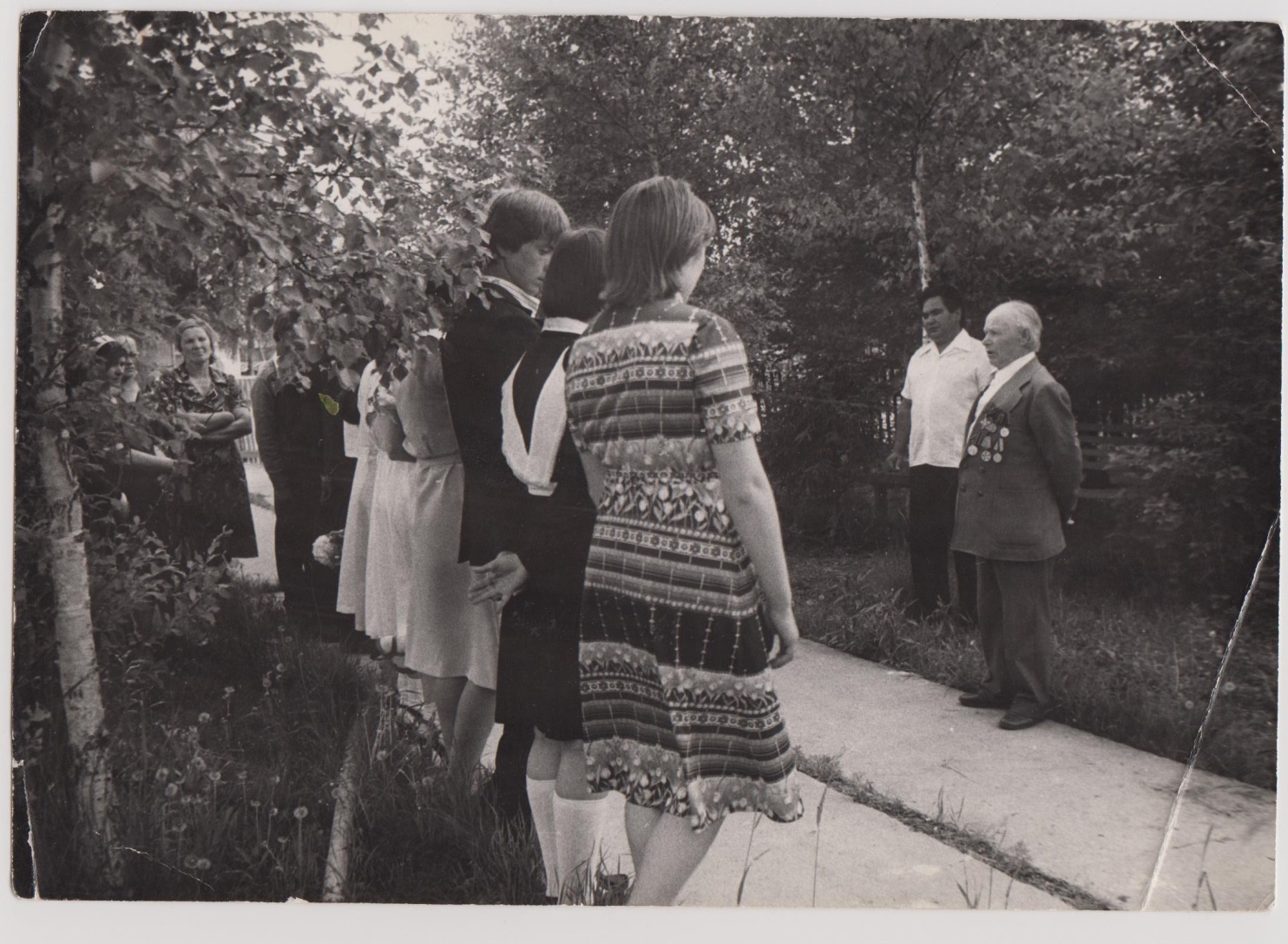 Выступления на митинге 9 мая в честь праздника Победы над фашистской Германией
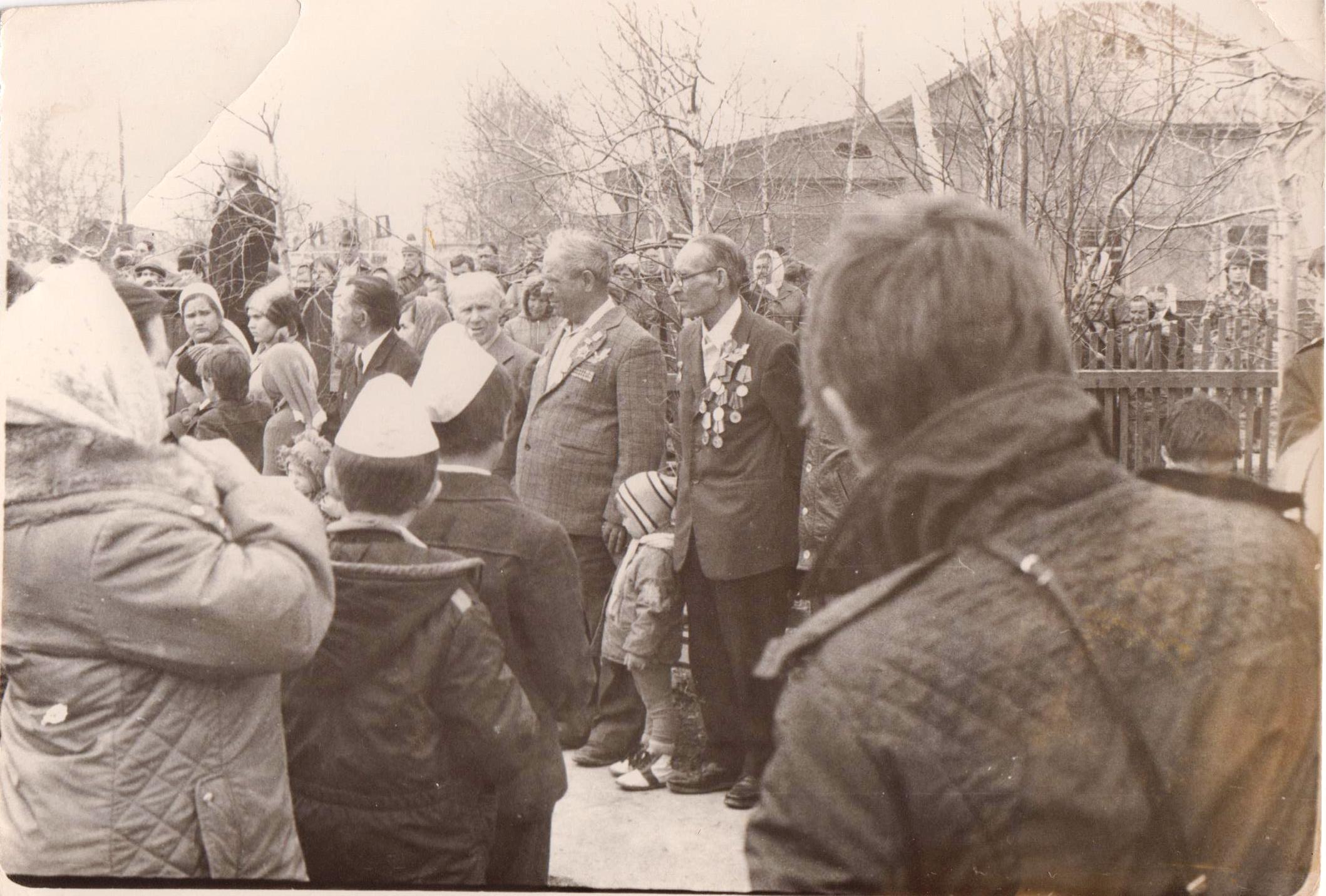 Выступление на встрече с молодёжью -
выпускниками  Луговской школы
( в школьном дворе )
При подготовке выставки архивных документовиспользованы материалы электронных презентаций на тему«Великая Отечественная война в судьбе моей семьи»учащихся МБОУ «Средняя общеобразовательная школа №6 имени Сирина Н.И.»
Башмакова Сергея, 
Башмаковой Ирины,
Гречмака Сергея,
Никифорова Романа